Going Deeper In The Spirit
By: Ladesha Jenkins
AP literature
Ms. Frazier
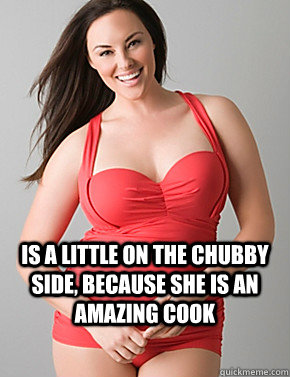 9th Grade
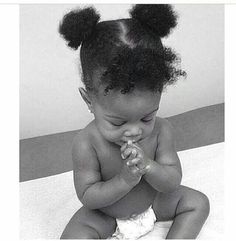 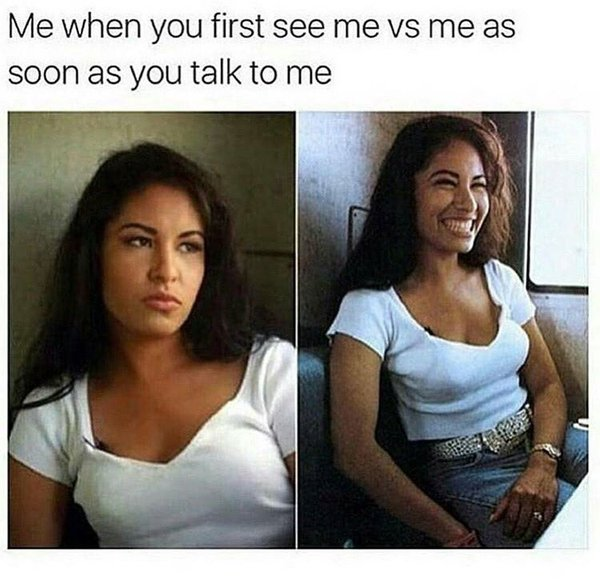 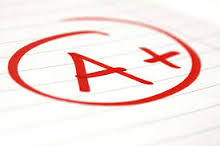 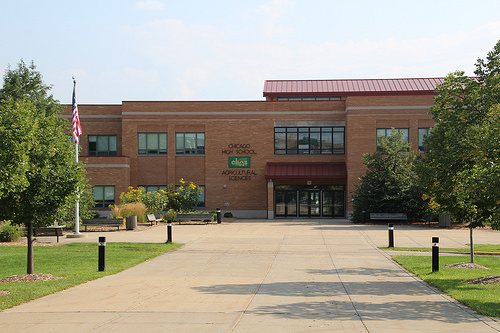 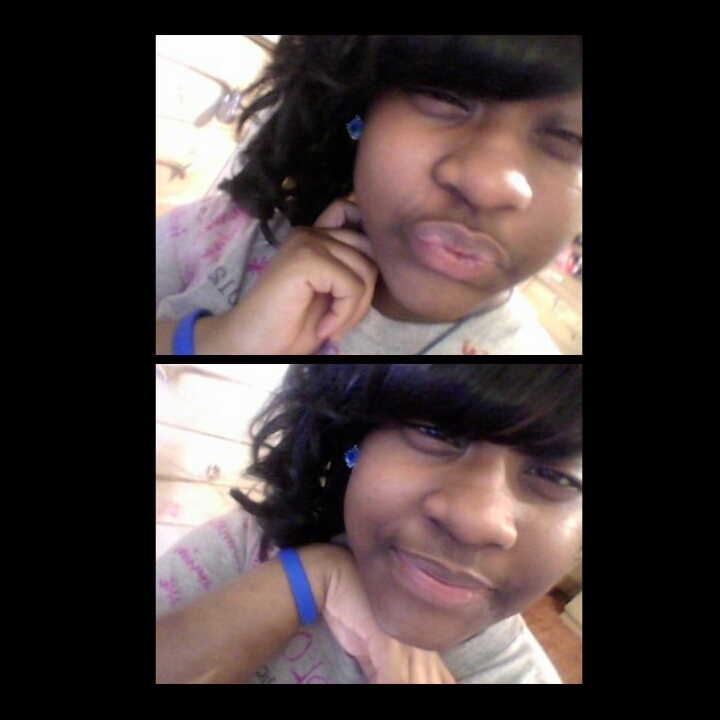 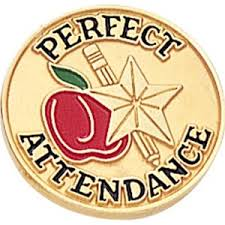 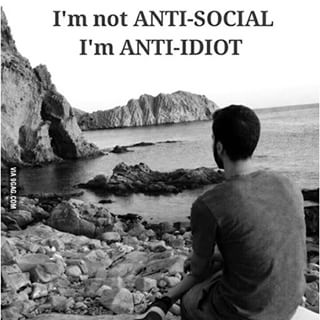 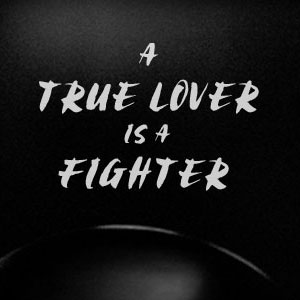 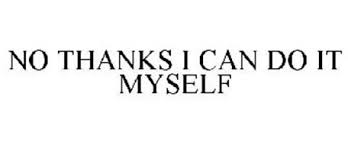 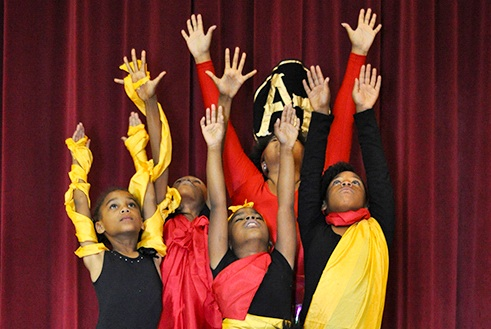 10th Grade
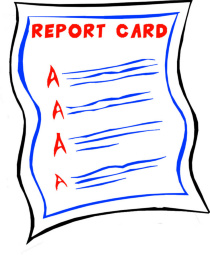 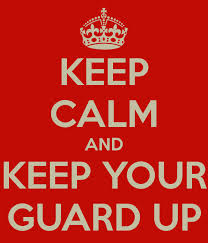 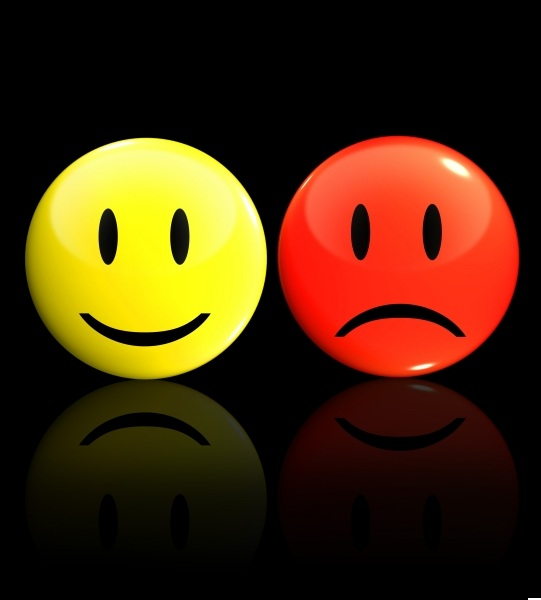 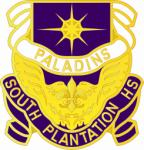 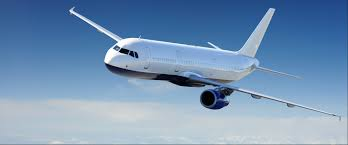 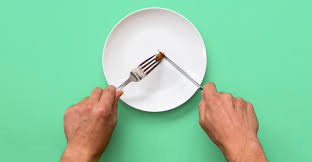 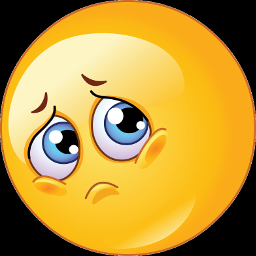 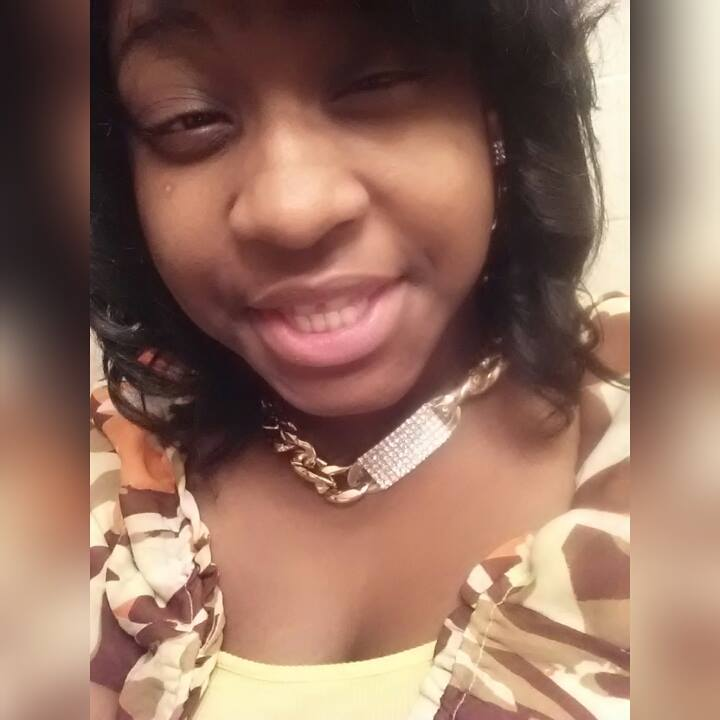 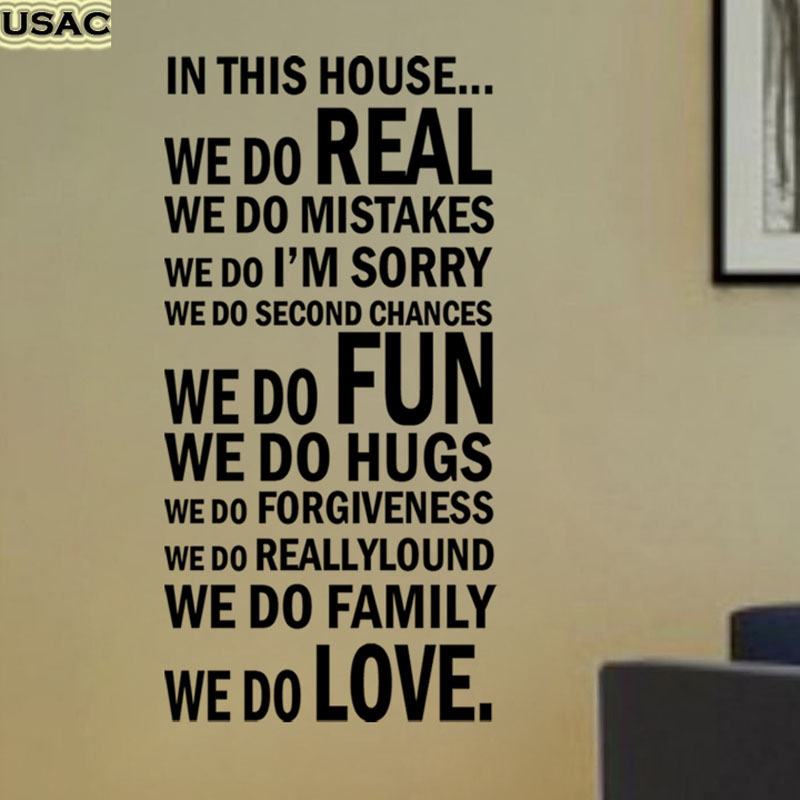 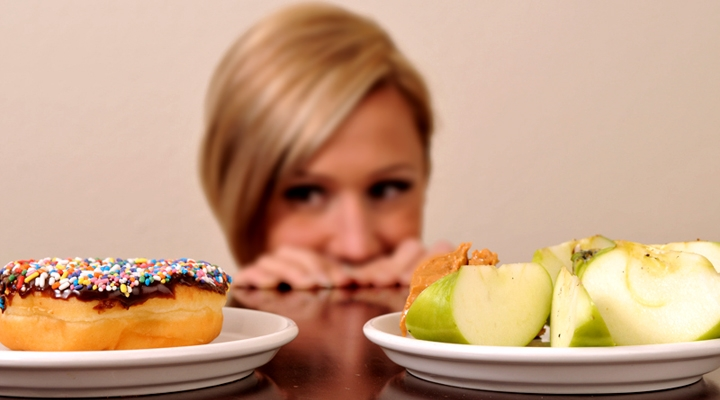 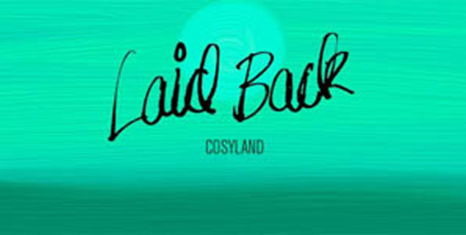 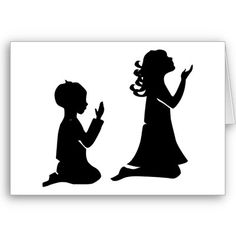 11th Grade
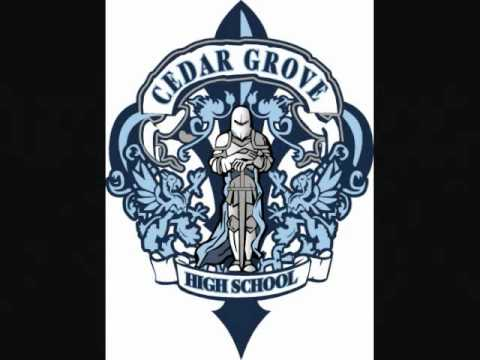 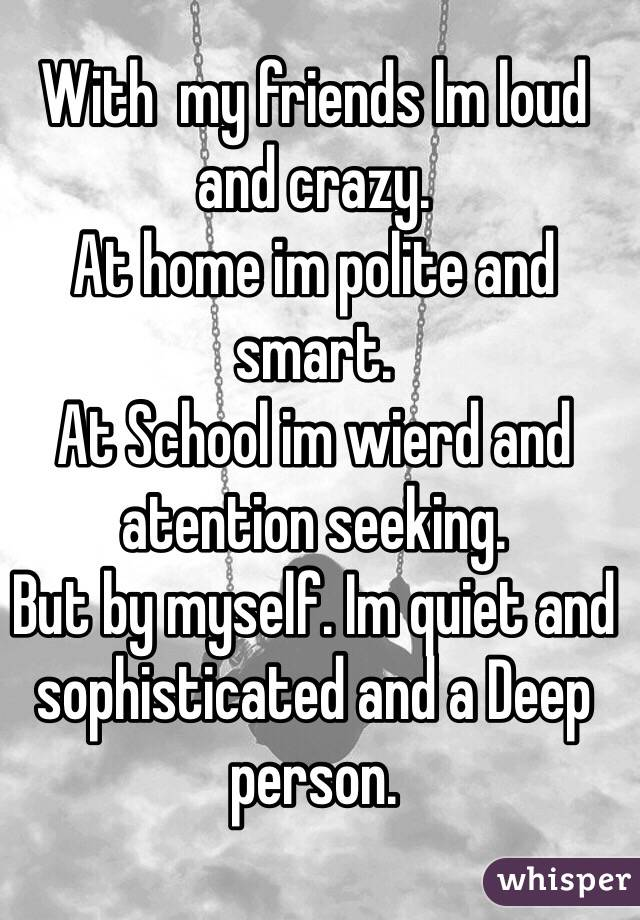 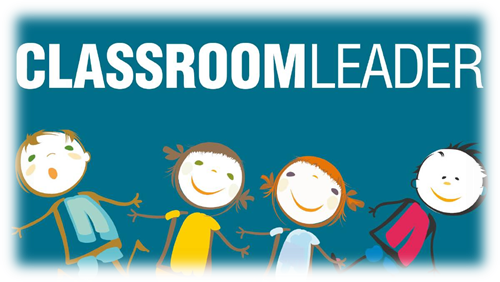 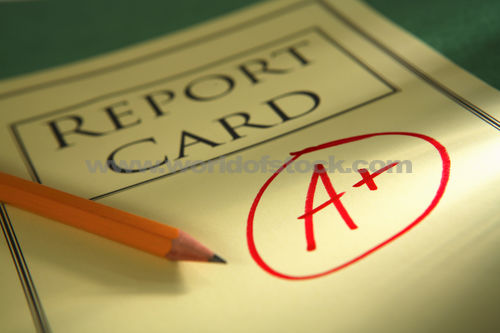 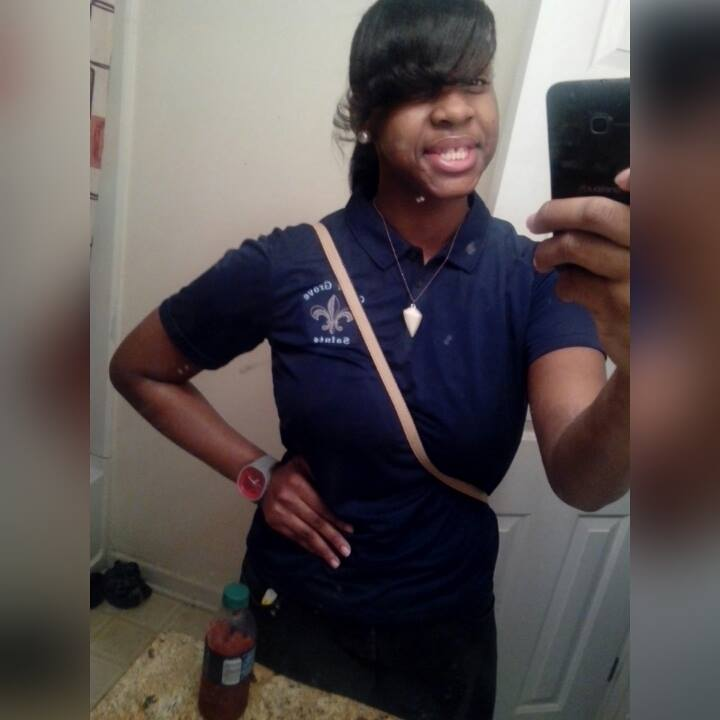 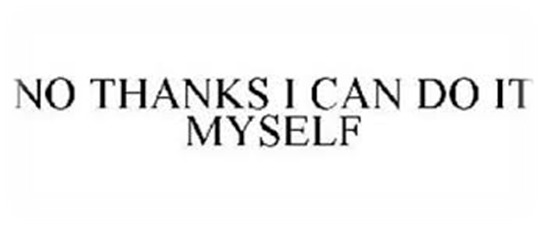 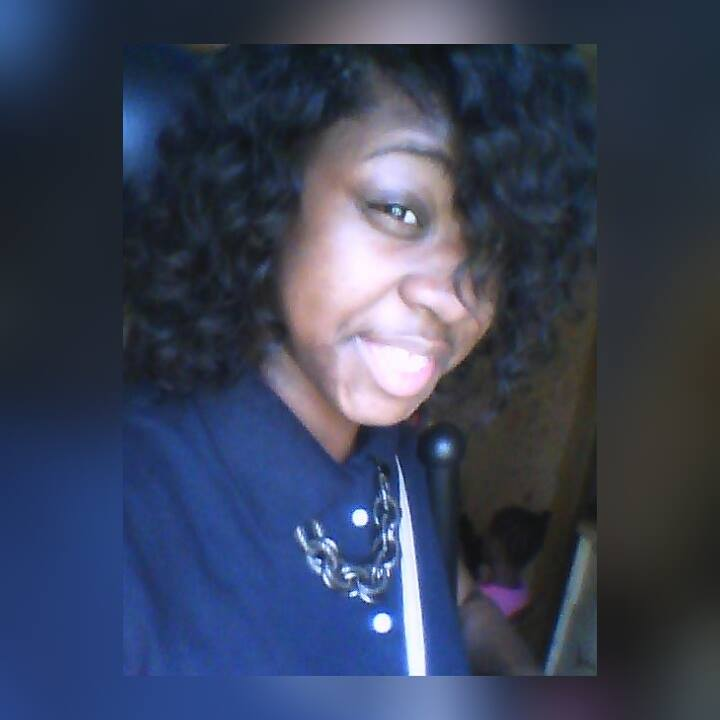 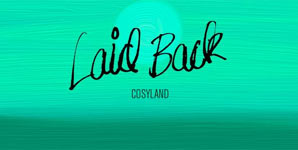 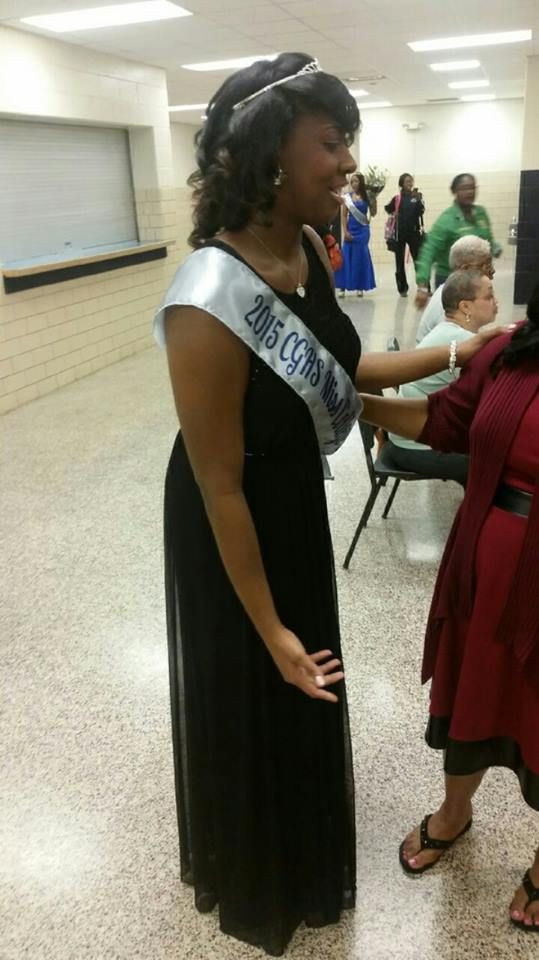 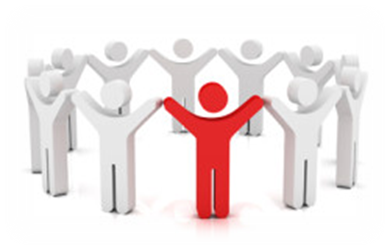 12th Grade
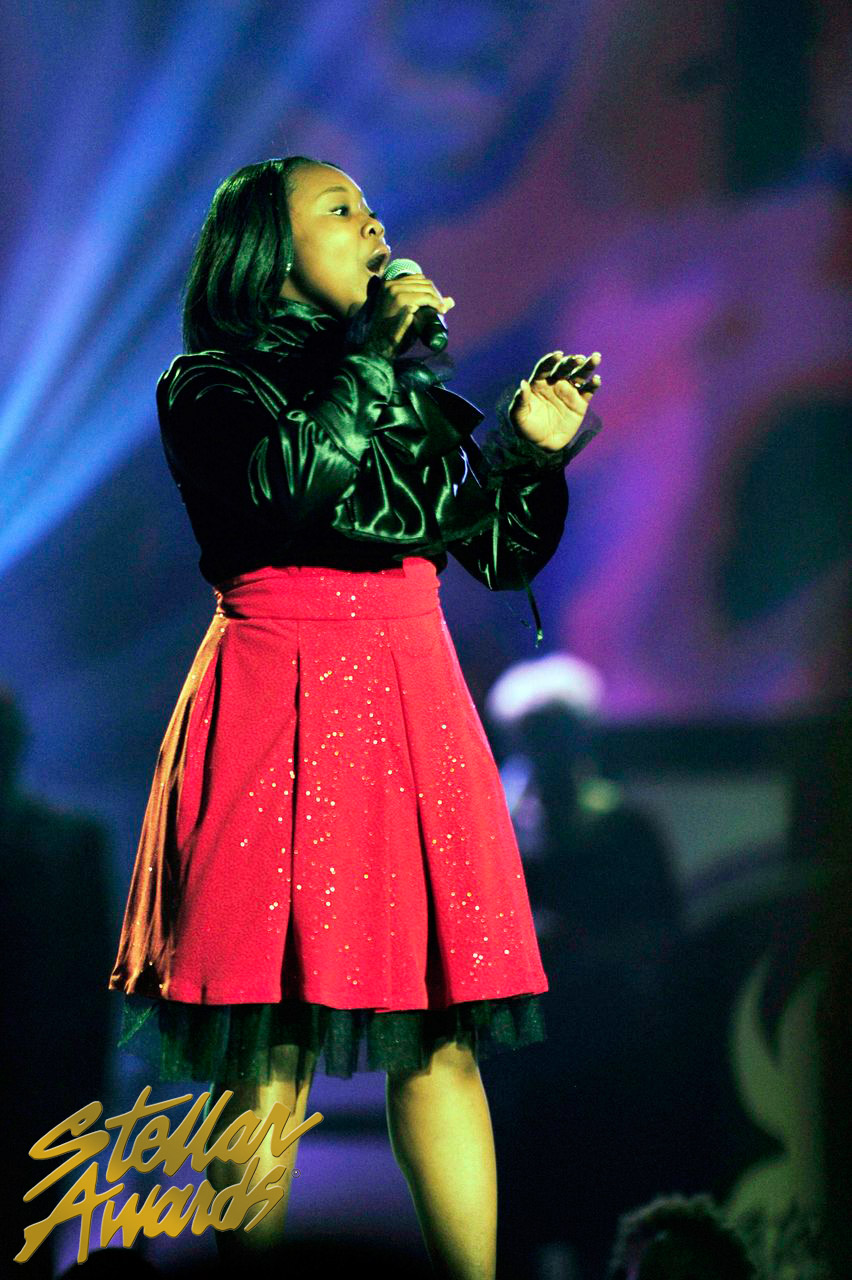 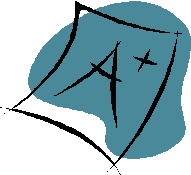 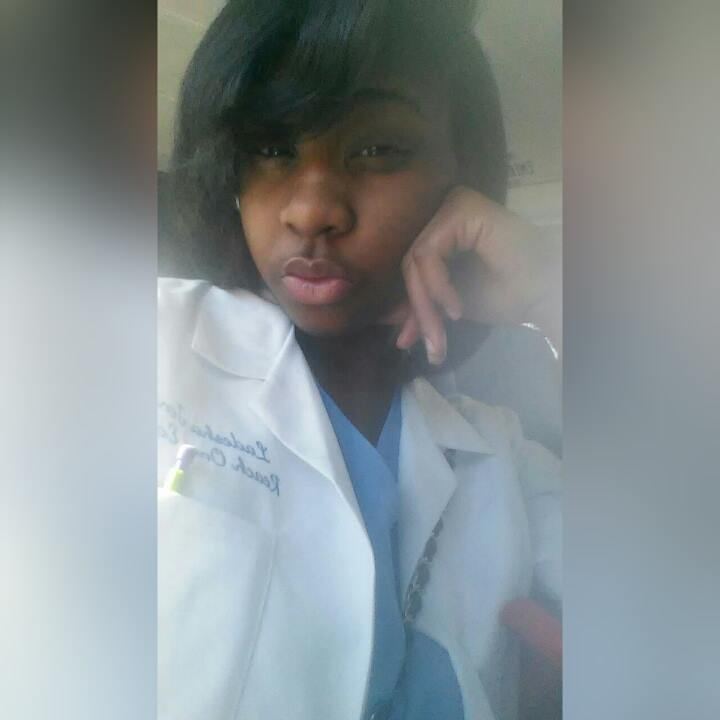 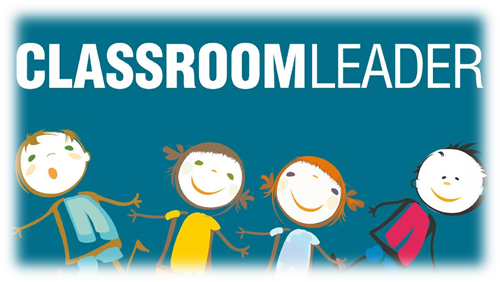 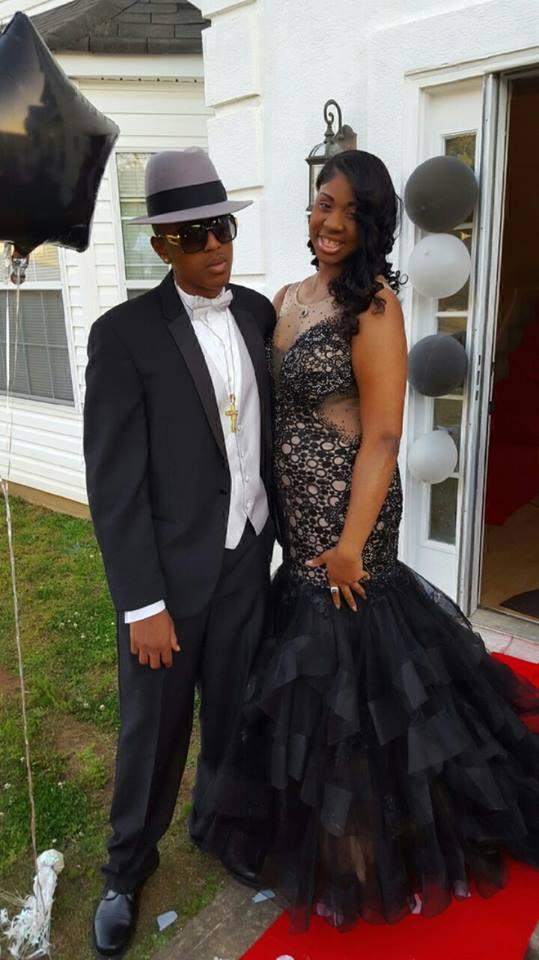 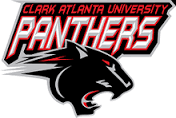 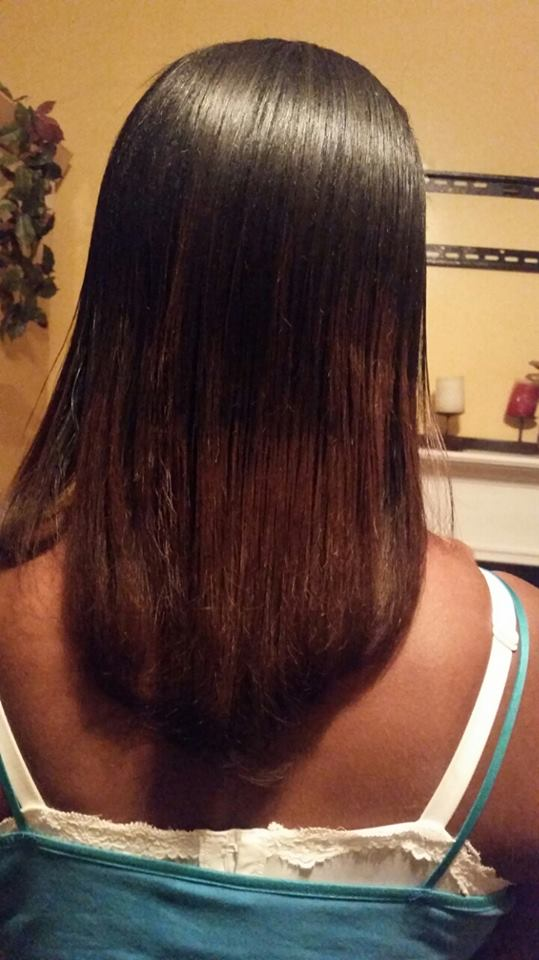 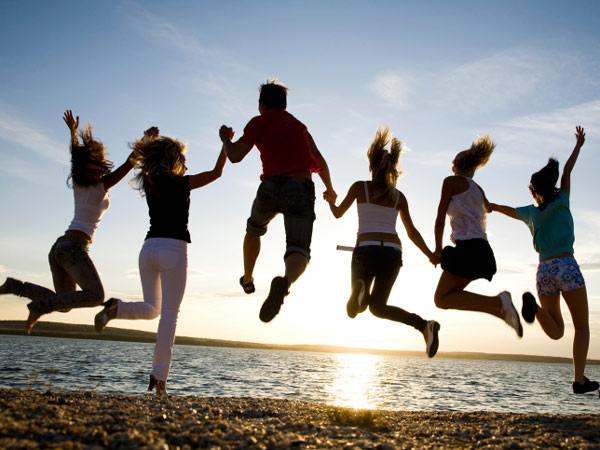 Standard
ELAGSE11-12RL2:Determine two or more themes or central ideas of text and analyze their development over the course of the text, including how they interact and build on one another to produce a complex account; provide an objective summary of the text.